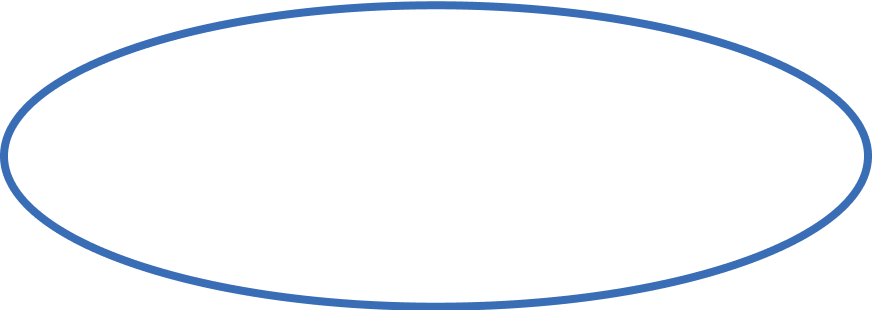 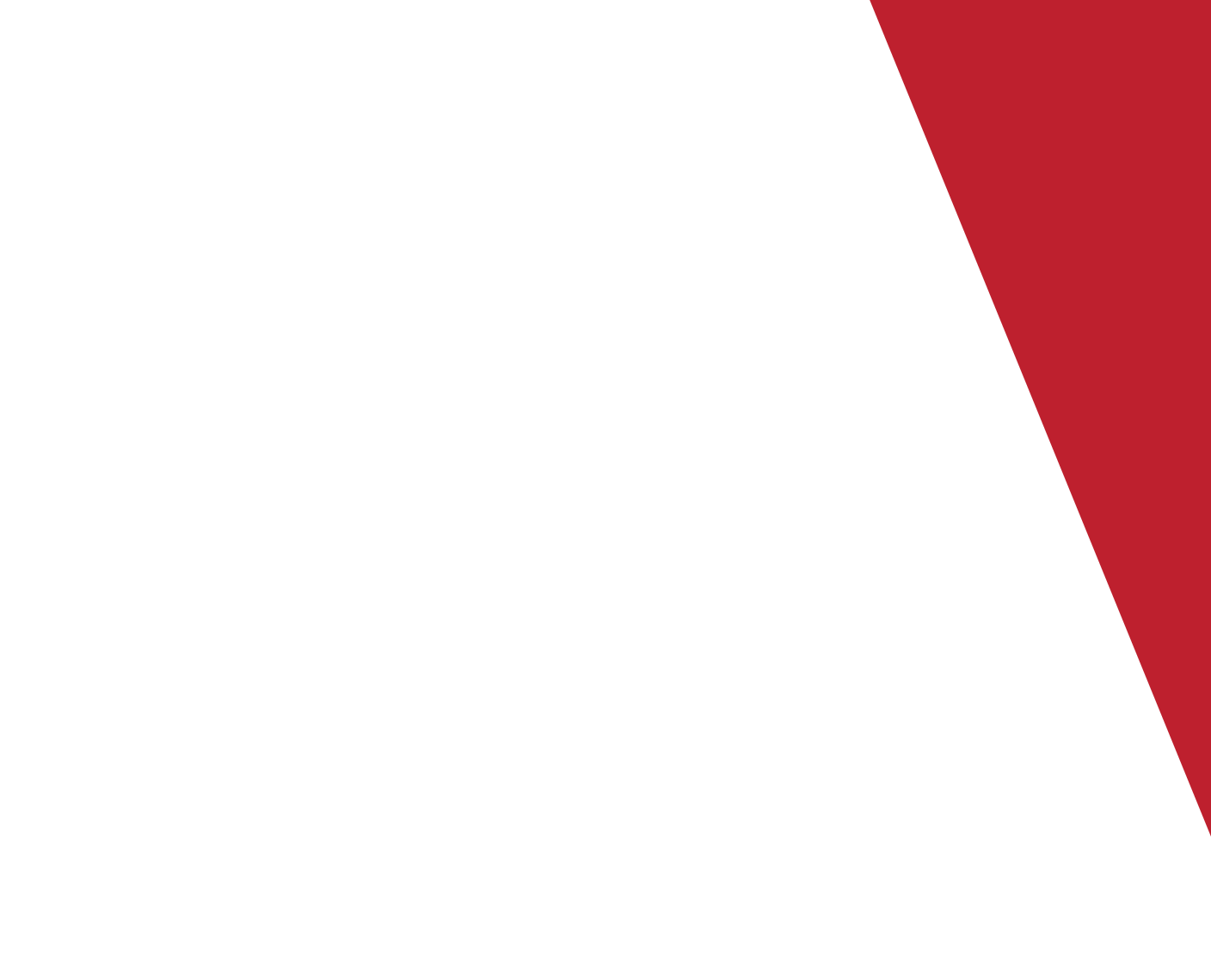 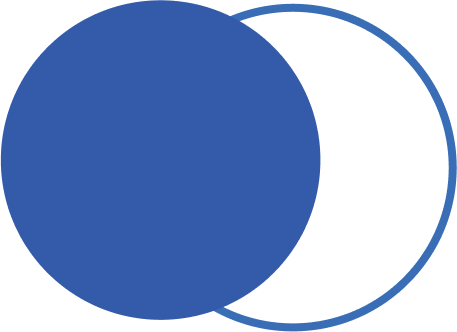 Good morning, Aeries!
Setting Up (Initializing) theScheduling Master Schedule (SMS)
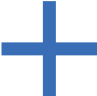 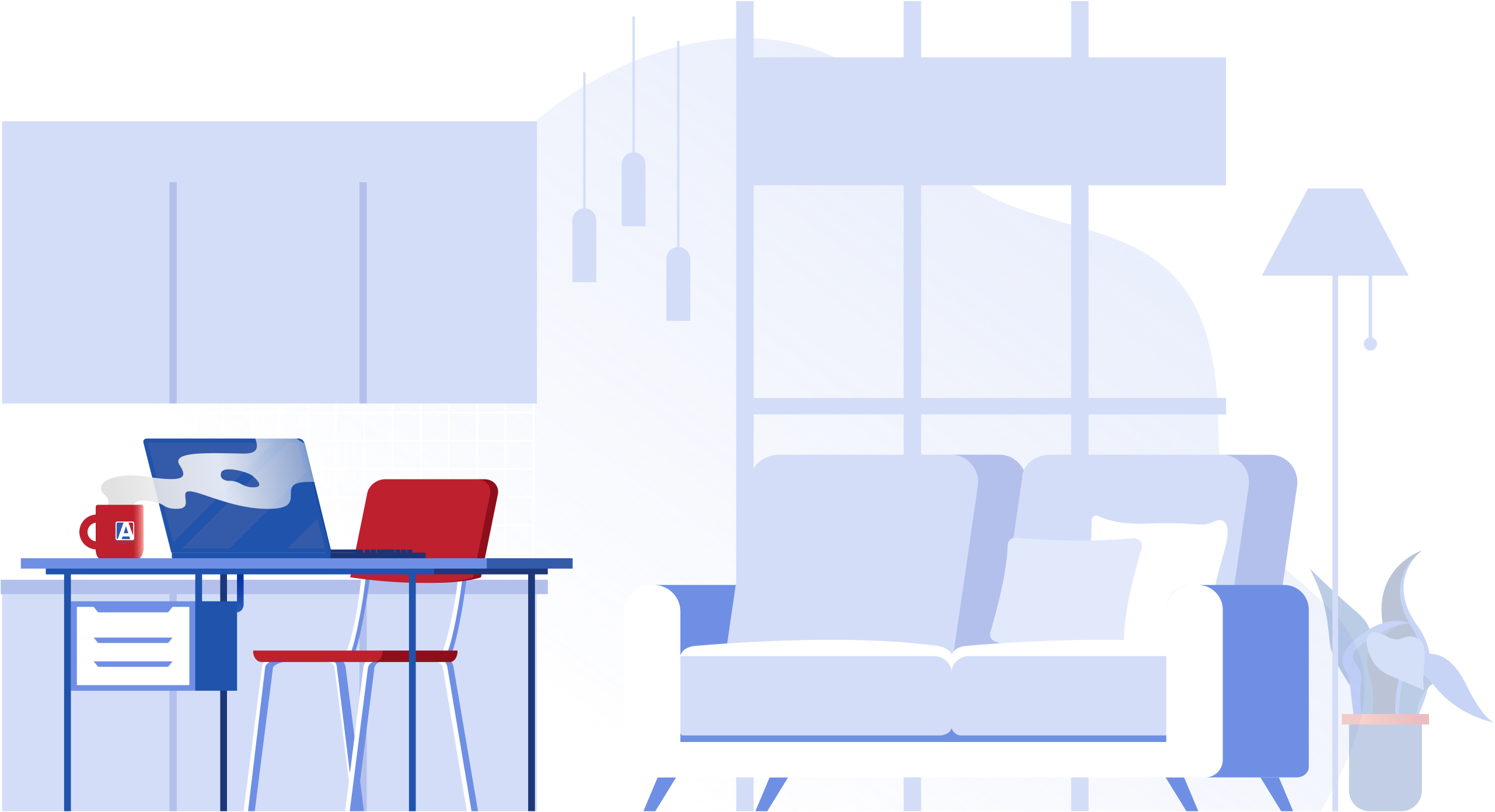 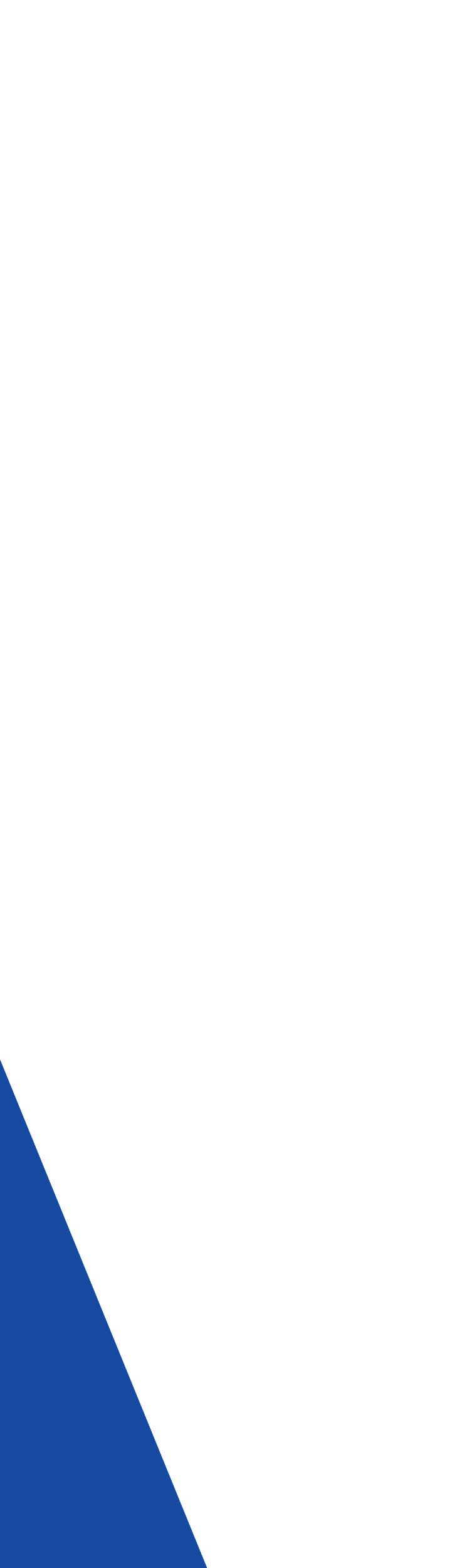 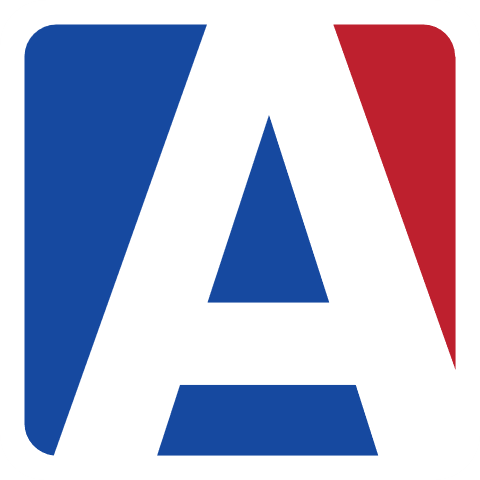 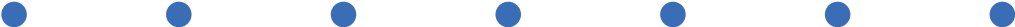 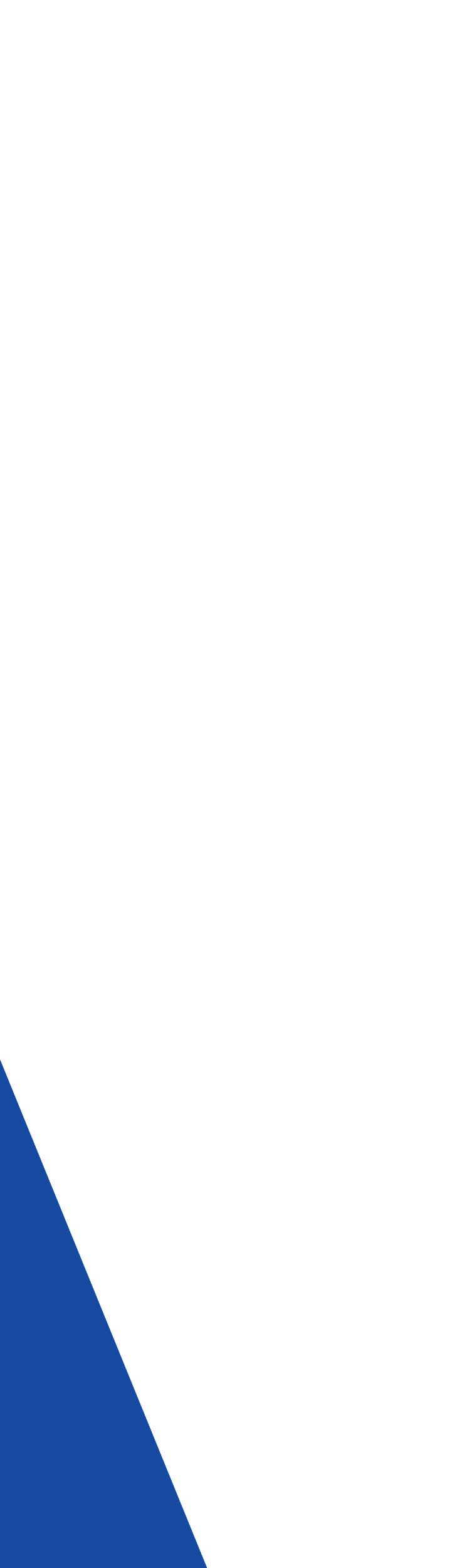 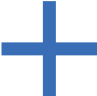 Speaking today:
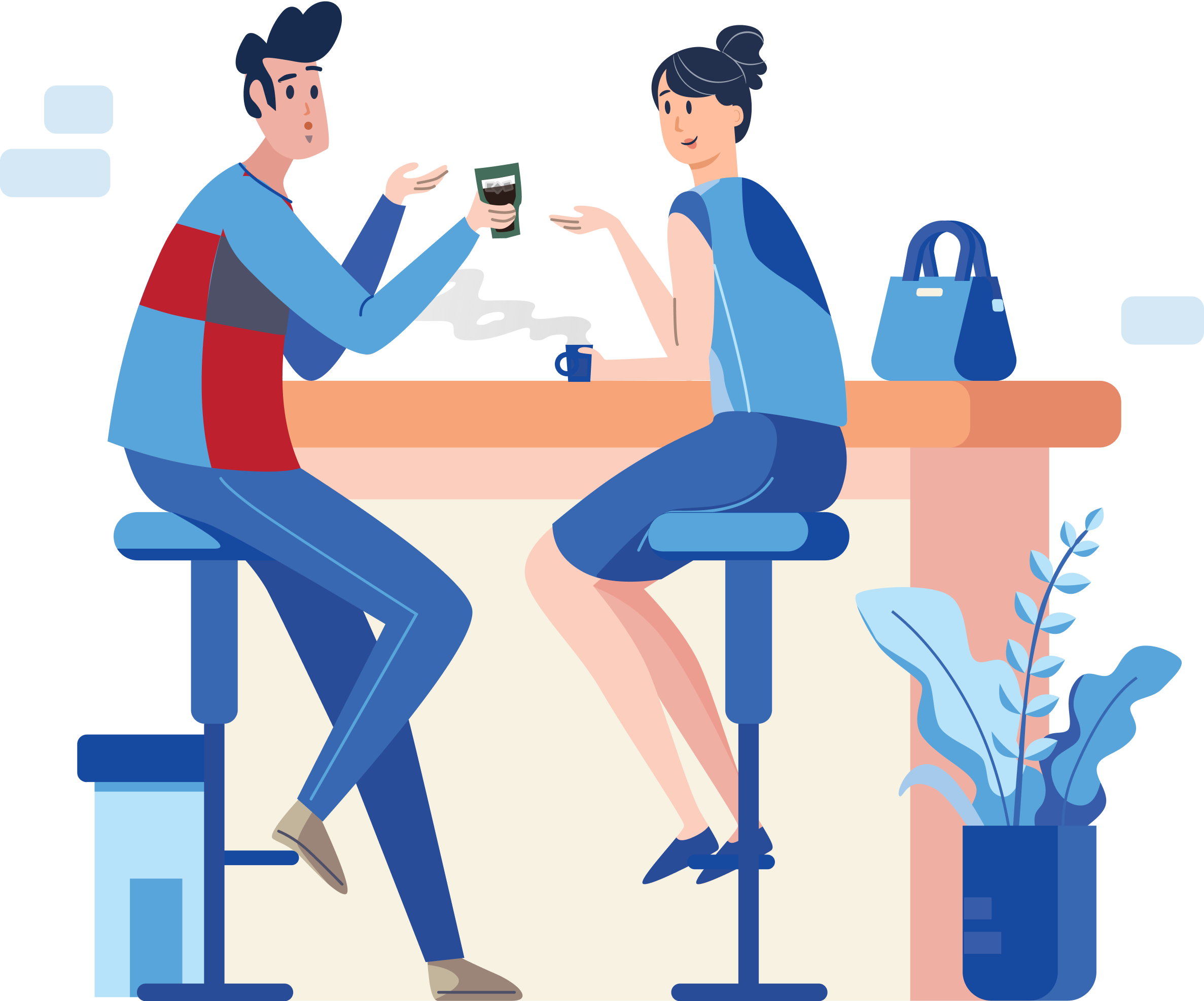 JIM MORRISON | AERIES TRAINER
MODERATOR   | COLIN BAXTER
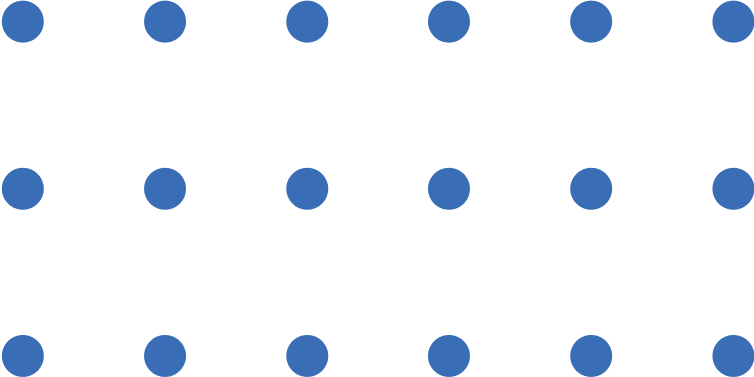 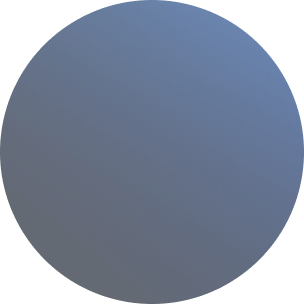 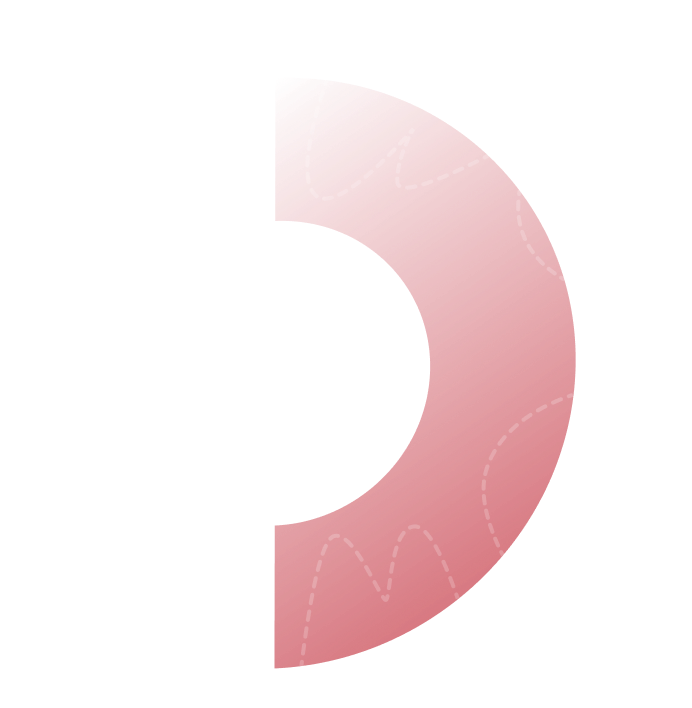 Good morning, Aeries!
Session will last 30 – 45 minutes

Show & Tell

Casual

Time for Q&A

PPT & Recordings Posted
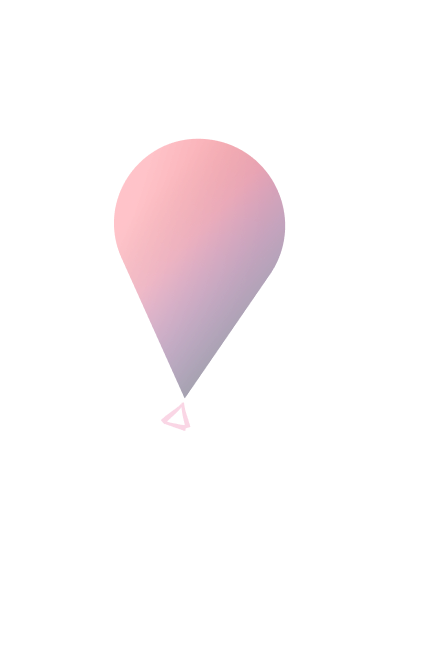 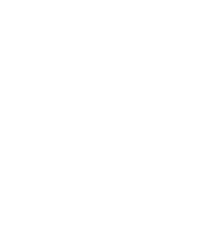 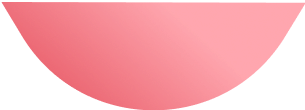 Setting Up SMS
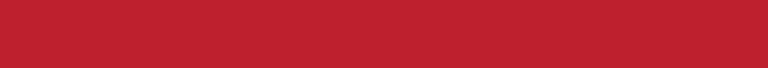 Setting Up SMS
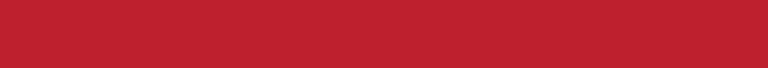 Advance Preparation
Security: A user must have “Administer” security rights for SSS and SMS tables in order to access and use the Scheduling Setup page.
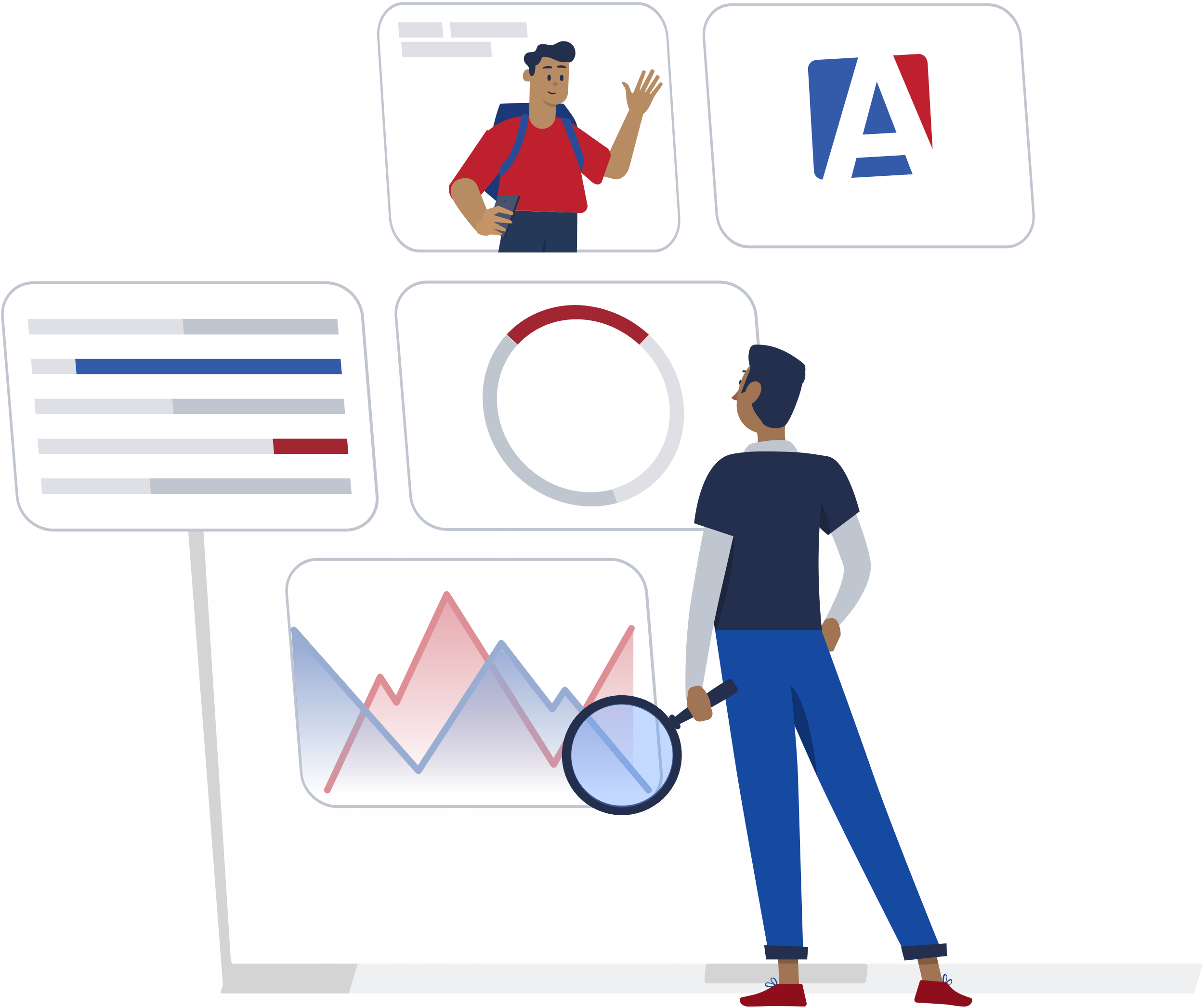 Planning: 
Who will be responsible for setting up SMS? Recommend one primary person, one backup.
If not already using Flex Scheduling, moving to Flex?
Coordinate timing with overall scheduling process and scheduling team
If Moving to Flex for the First Time: Contact Aeries Support to turn on applicable “Feature Flags” before proceeding with SMS setup.
3 Master Scheduling Scenarios
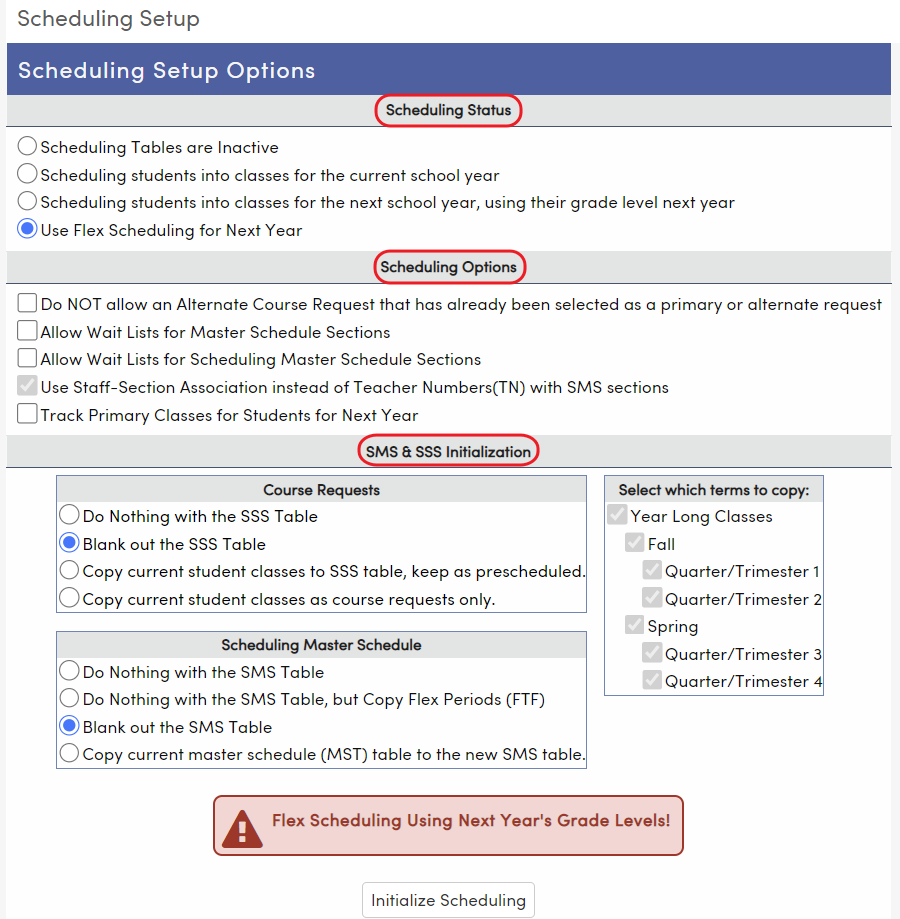 Scheduling Setup Page – Currently Using Flex
Sections:
Scheduling Status
Scheduling Options
SMS & SSS Initialization
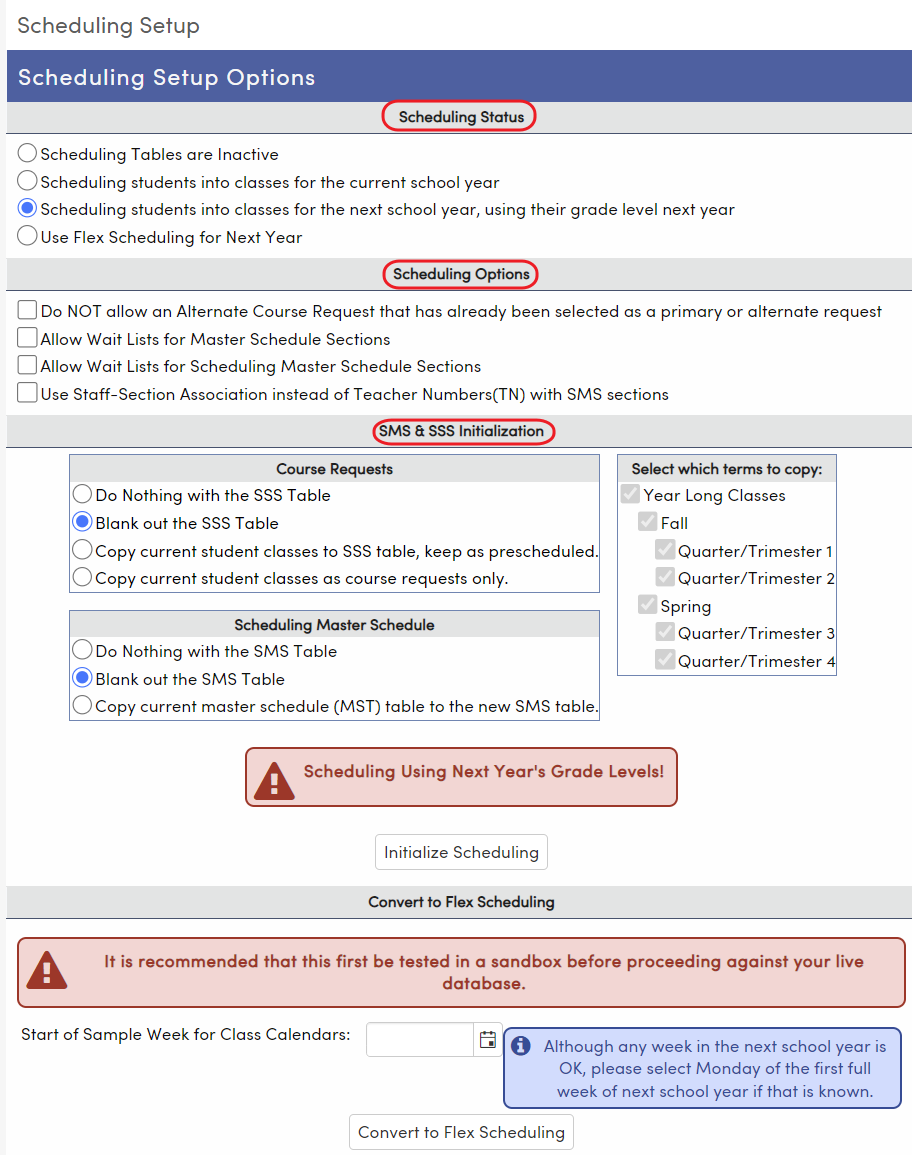 Scheduling Setup Page – Currently Using Traditional
Sections:
Scheduling Status
Scheduling Options
SMS & SSS Initialization
Convert to Flex Scheduling (not the only way to convert, not typically used)
Scenario 1:  Flex      Flex (typical settings, creating all new Flex SMS for next year)
Scheduling Status
Must choose “Use Flex Scheduling for Next Year”
Scheduling Options
Optional: “Do NOT allow an Alternate Course Request already selected as primary or alternate request”
“Use Staff-Section Association . . .” (no choice)
Wait Lists – if needed, see Aeries Wait List Documentation
SMS & SSS Initalization
“Blank out the SSS Table”
“Blank out the SMS Table”
Note: This process will not automatically create Flex Periods for next year. If you wish to copy the current year’s Flex Periods to next year, initialize a second time and choose “Do Nothing with the SMS Table, but Copy Flex Periods”
Scenario 2: Traditional      Traditional(typical settings, creating all new traditional SMS for next year)
Scheduling Status
Must choose “Scheduling students into classes for next school year, using their grade level next year”

Scheduling Options
Optional: “Do NOT allow an Alternate Course Request already selected as primary or alternate request”
Optional “Use Staff-Section Association . . .” (not typical unless moving to Flex)
Wait Lists – if needed, see Aeries Wait List Documentation

SMS & SSS Initalization
“Blank out the SSS Table”
“Blank out the SMS Table”
Scenario 3: Traditional      Flex(typical settings, creating all new Flex SMS for next year)
Scheduling Status
Choose “Use Flex Scheduling for Next Year”

Scheduling Options
Optional: “Do NOT allow an Alternate Course Request already selected as primary or alternate request”
“Use Staff-Section Association . . .” (no choice)
Wait Lists – if needed, see Aeries Wait List Documentation

SMS & SSS Initalization
“Blank out the SSS Table”
“Blank out the SMS Table”
Note: In order to proceed with a new Flex SMS created from a traditional schedule in this way, it is advised to add Flex Periods and Class Calendars before adding new Sections in the new SMS.
Setup Variation:Copy Existing MST to Use For Next Year’s SMS
Set up (initialize) SMS using one of the Scenarios listed previously. Must start with blanking out SSS and SMS.
Initialize again using the same Scheduling Status and Options, but this time, choose “Copy current master schedule (MST) to the new SMS table” under SMS & SSS Initialization.
Choose how to handle Inactive MST sections
Choose which terms to copy
Press “Initialize Scheduling”.
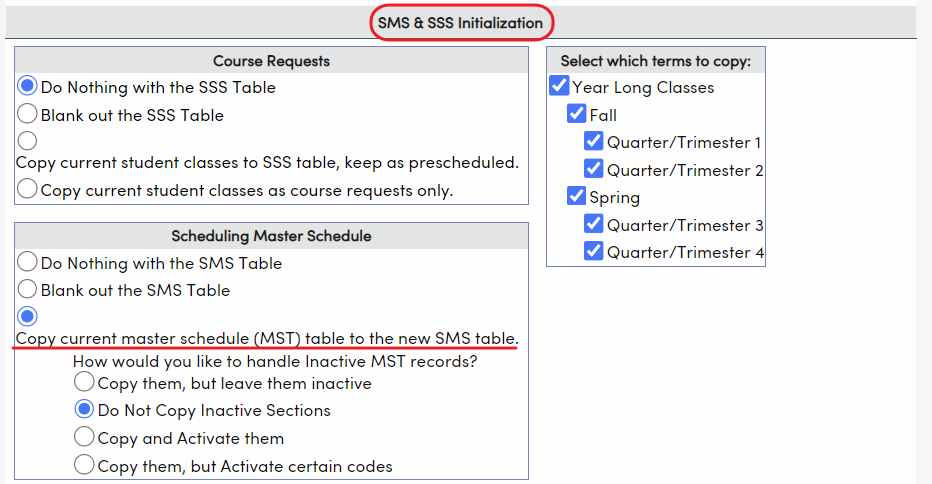 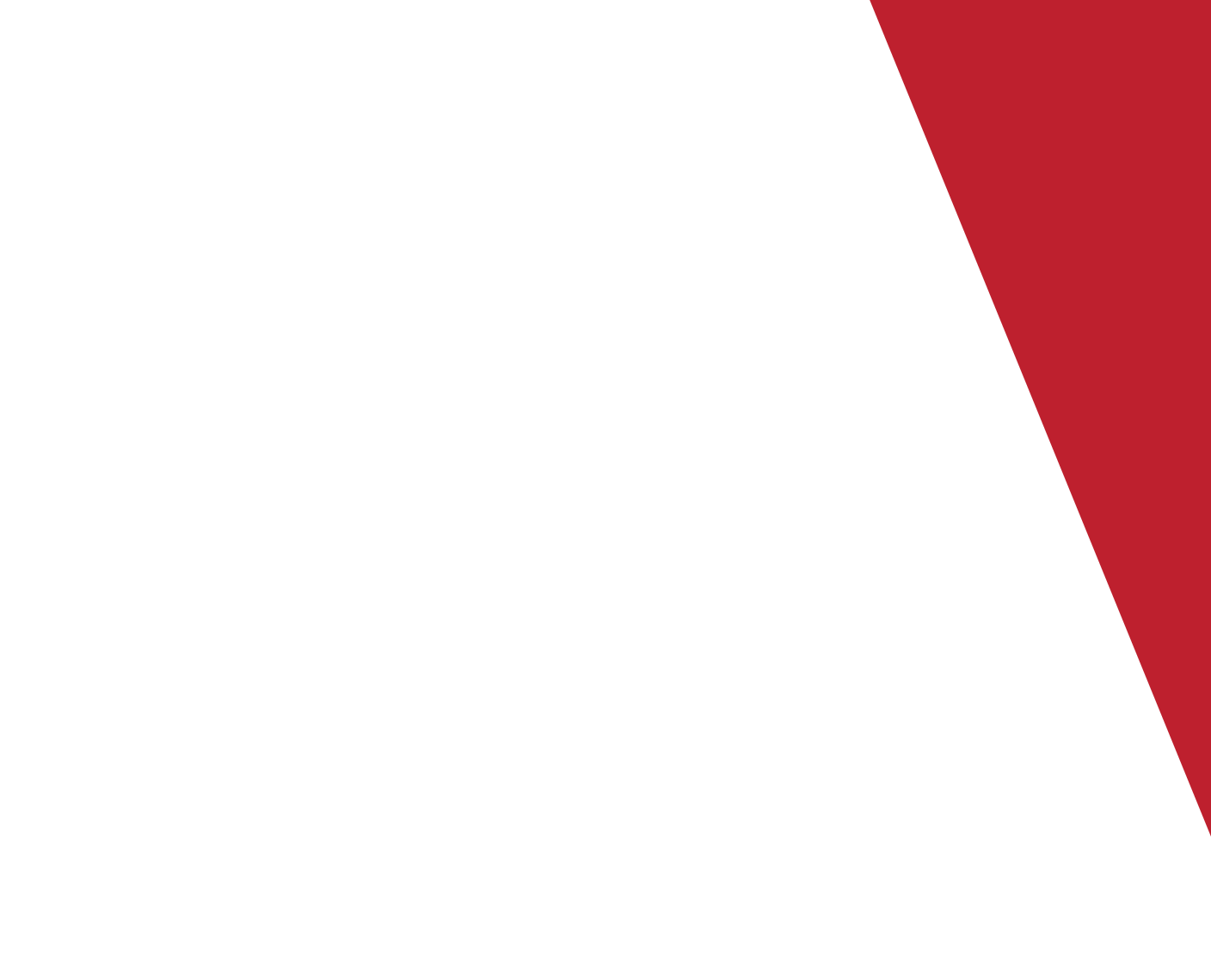 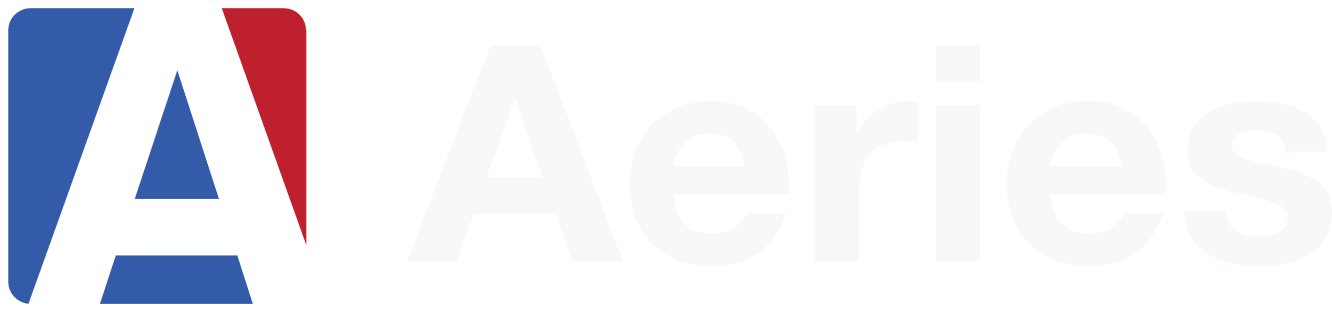 Thanks for joining us!
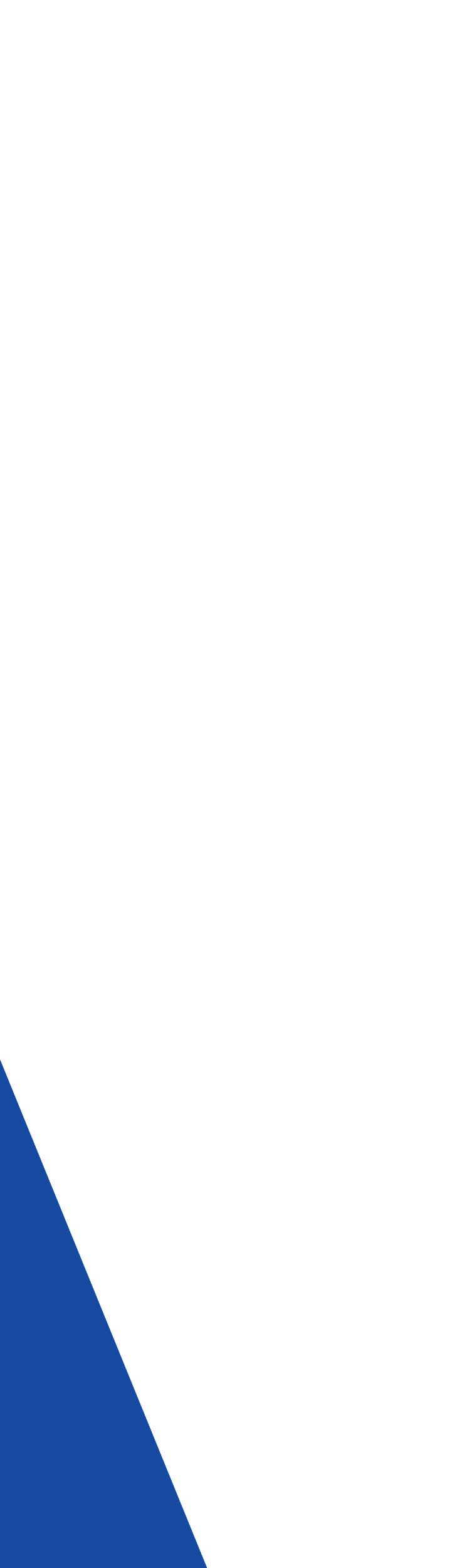 Where to Go
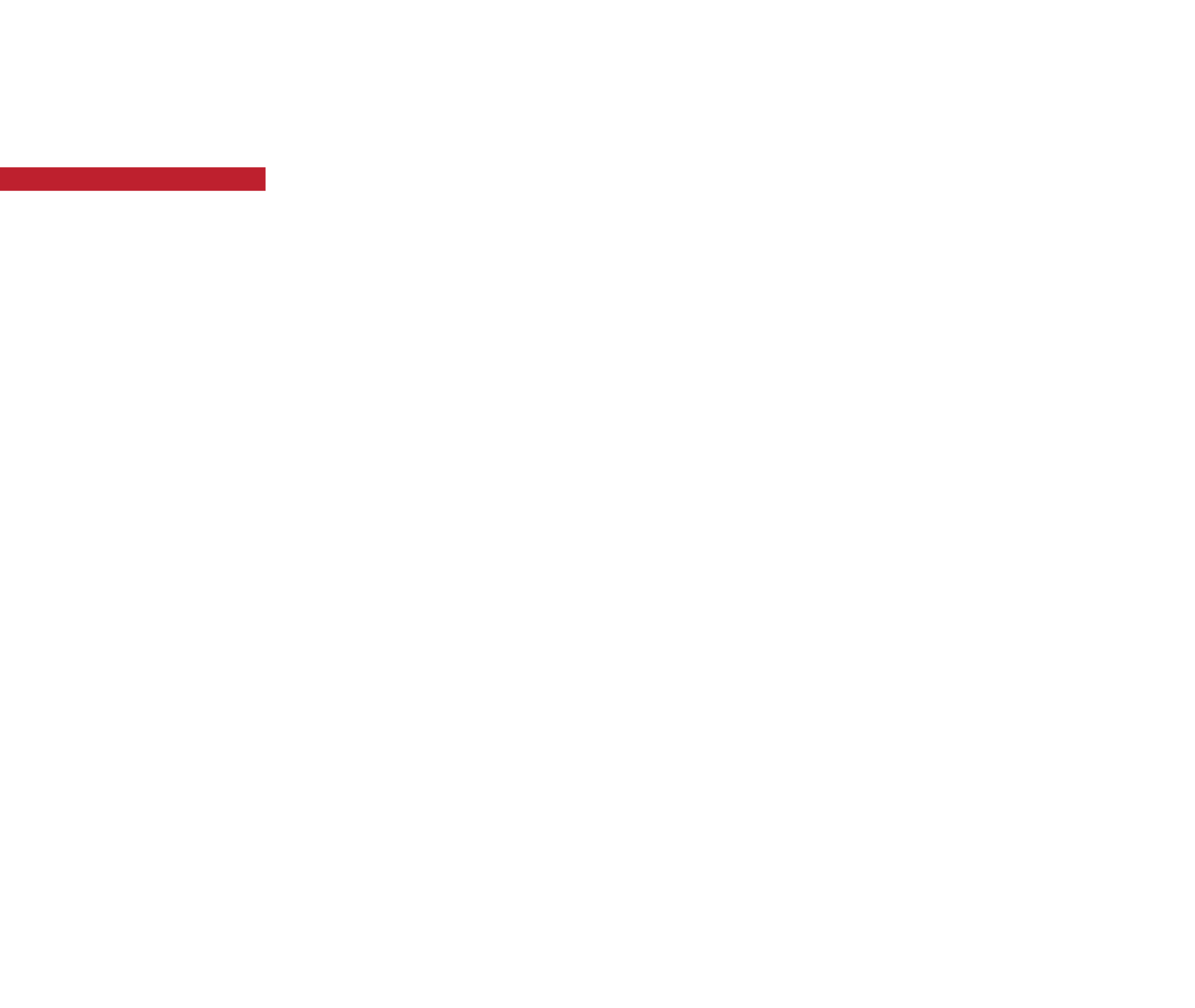 Aeries Demo Data
Aeries Academy- General
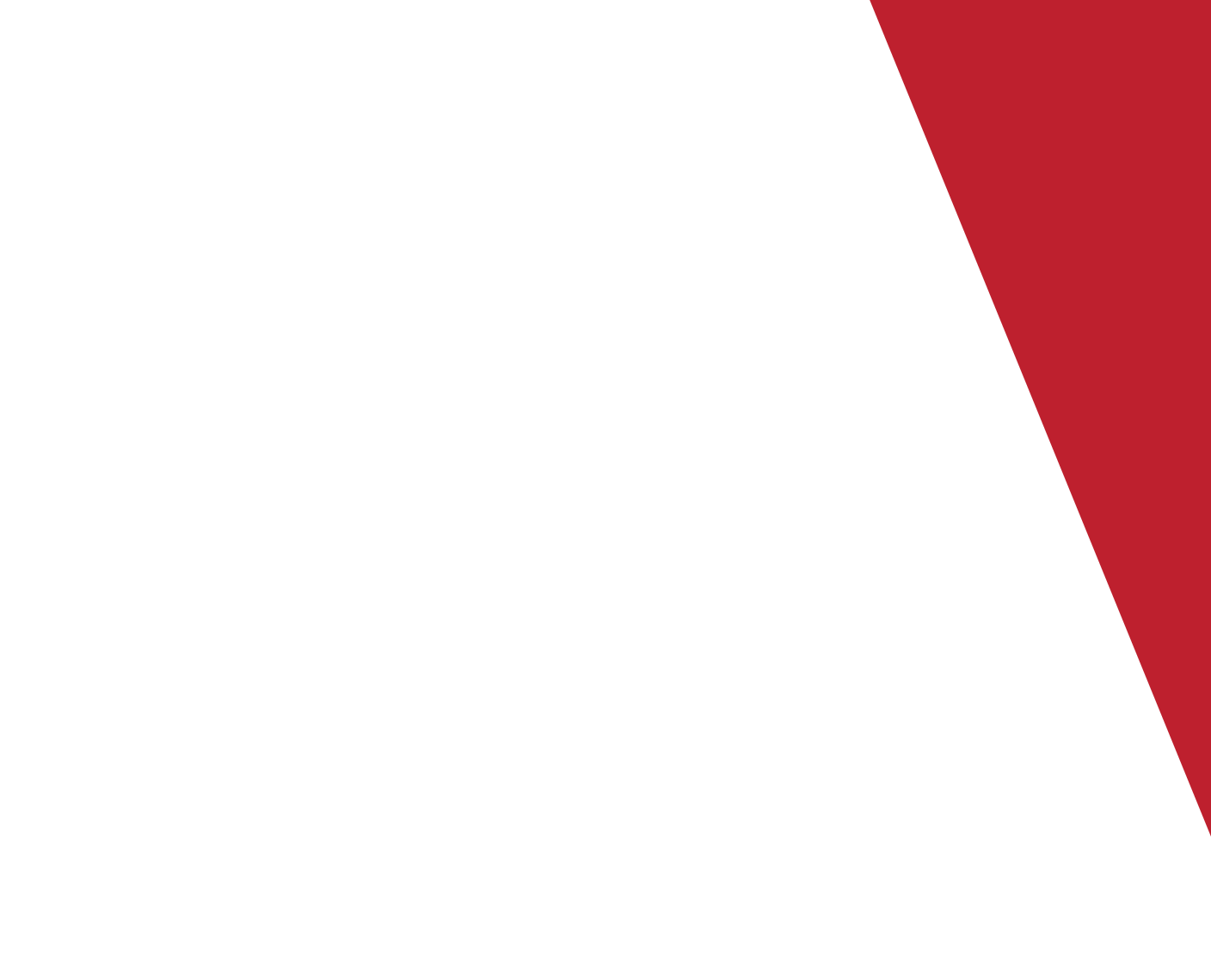 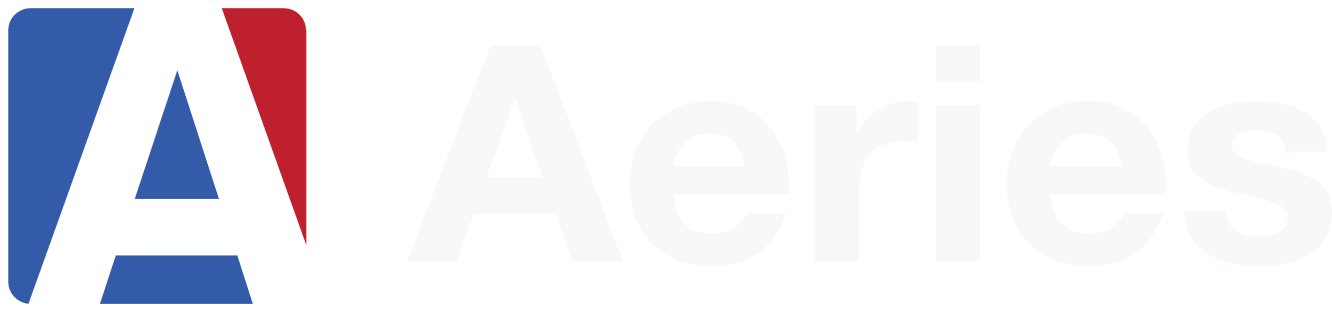 Please take a moment
to complete the survey
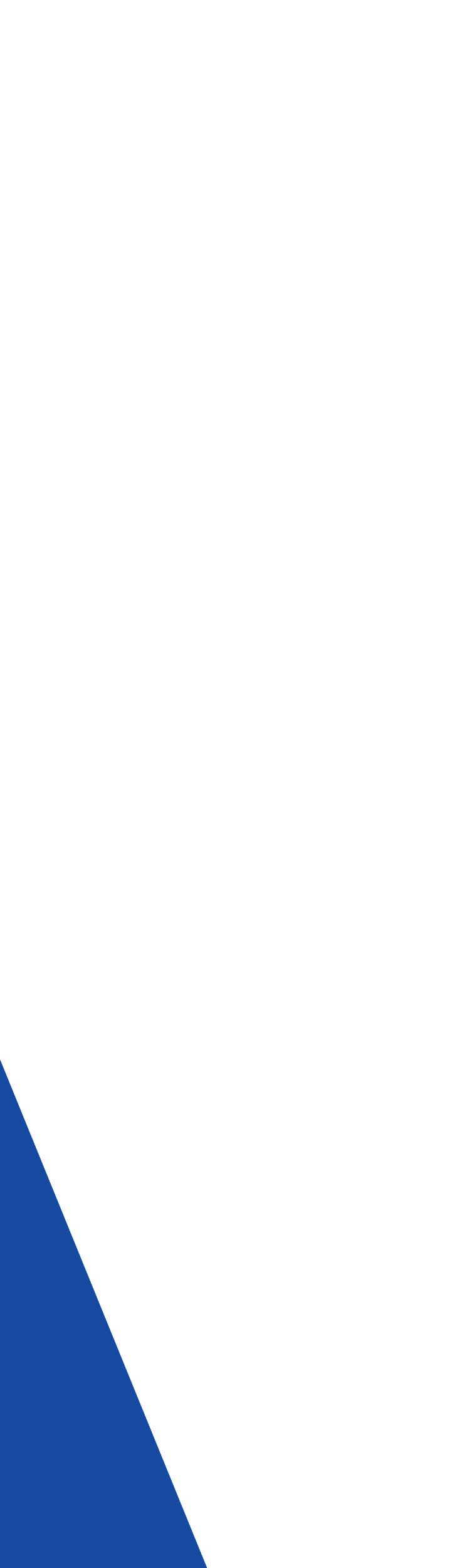 https://survey.alchemer.com/s3/6899809/Good-Morning-Aeries-Survey
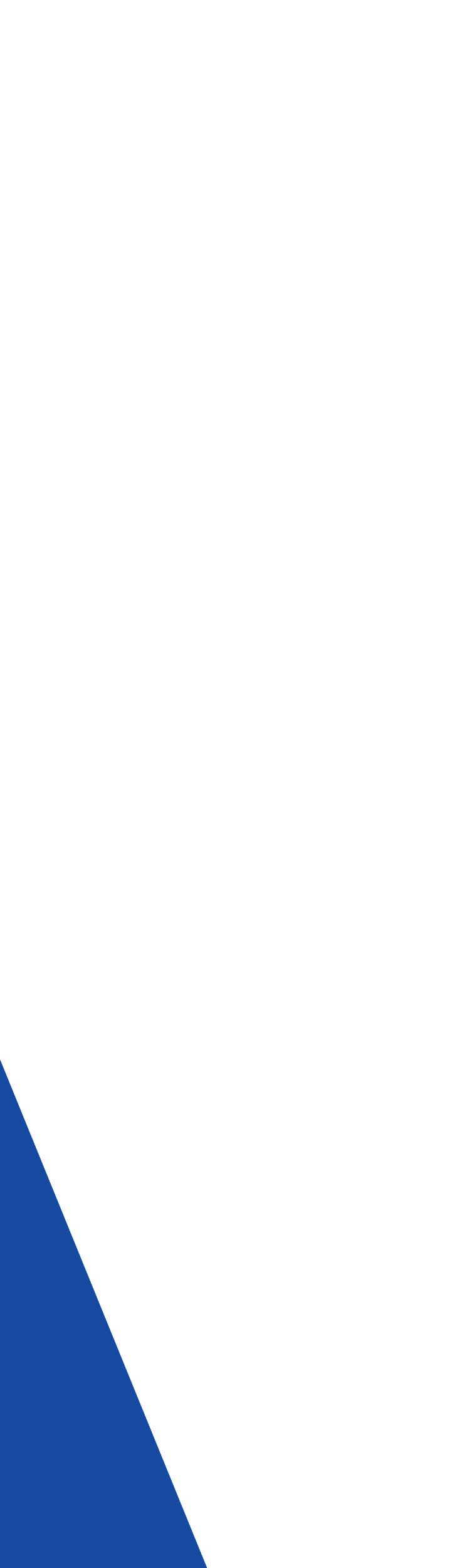 Watch for more upcoming Good Morning Aeries! and other events
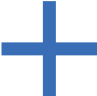 GMA: Jan. 19 – Feb. 2, 2023
Class Link
Grade Reporting Process (GRD)
State Testing – Accommodations, State ID Cards Report
Attendance Dashboard
CALPADS Fall 2 (Q&A)
Physical Fitness Testing
Advanced Query
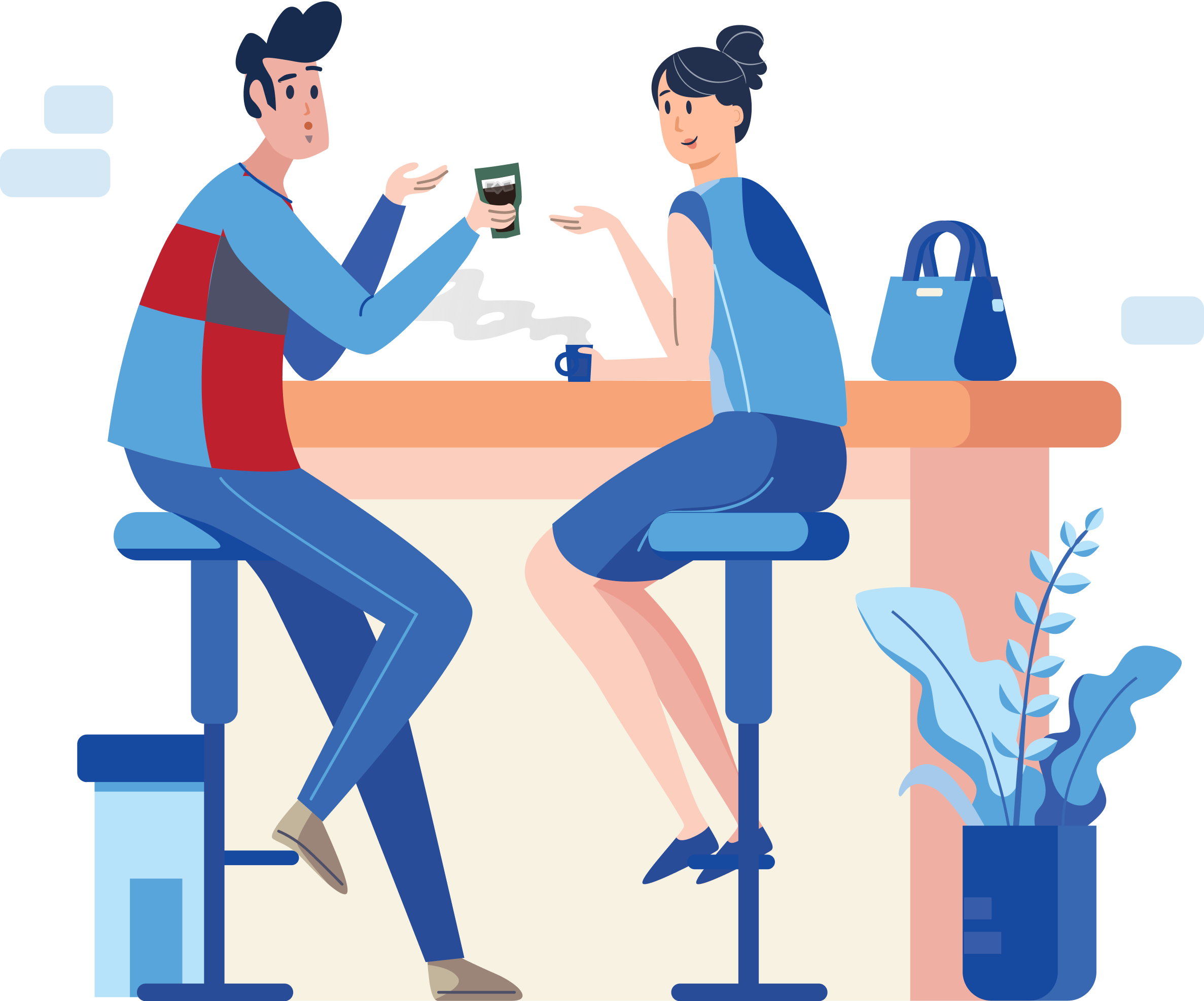 Updated List of All Events Here
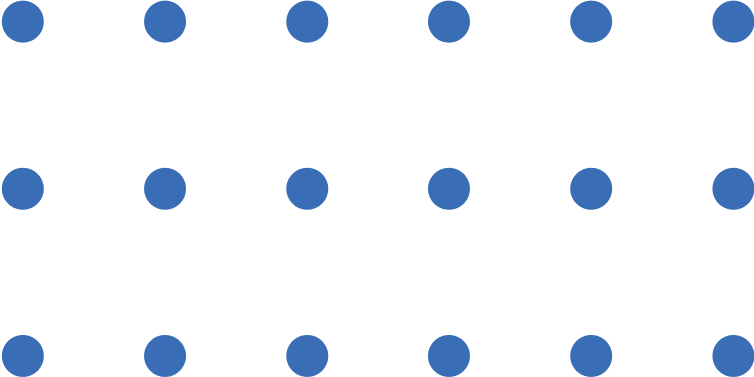